Tiltak for myke trafikanter påMaridalsveien mellom Brekke og Hammeren
Rådgivende utvalg for Maridalen landskapsvernområde
11/10-2021
1
07.03.2022
Agenda
Historikk 
Prosjektområdet Dagens situasjon, brukergrupper 
Planforslaget Bakgrunn for anbefaling, plangrep, tilpasninger og avbøtende tiltak, faglig begrunnelse
Konsekvenser av planforslaget 
Veien videre
07.03.2022
2
Historikk – En kort oversikt
07.03.2022
3
Prosjektområdet  Dagens situasjon og brukergrupper
Fra Brekke til Hammeren – totalt 3,2 km
Landevei i spredtbygd strøk innenfor markagrensa
Ikke opparbeidet fortau, sykkelfelt eller gang- og sykkelvei
Moderat biltrafikk (ÅDT 3000) med 5% tungtrafikk og buss iht. SVV database.
Relativt smal vei
kjørebanebredde fra 6,5 til 7,5 meter + smal veiskulder
Parallell gruset turvei/skiløype vintertid
07.03.2022
4
Prosjektområdet  Dagens situasjon og brukergrupper
Syklister og rulleskiløpere
Fast treningsarena for treningssyklister og rulleskibrukere
Benytter veibanen pga. smal veiskulder 
Kjøretøy blir ofte liggende bak syklister og det skjer hyppige forbikjøringer tett på syklistene, eller i motsatt kjørefelt 
Fotgjengere 
Relativt få fotgjengere langs strekningen 
Benytter parallell turvei
Næringsdrivende 
Tømmervirksomhet – av- og pålessing skjer ved Hammeren
Kollektivtransport 
Buss 51 går mellom Brekke og Hammeren. 
Kantstopp langs strekning, holdeplass ved Hammeren
07.03.2022
5
Prosjektområdet  Dagens situasjon og brukergrupper
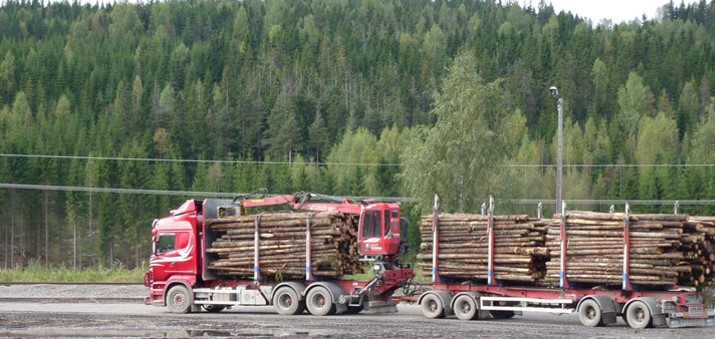 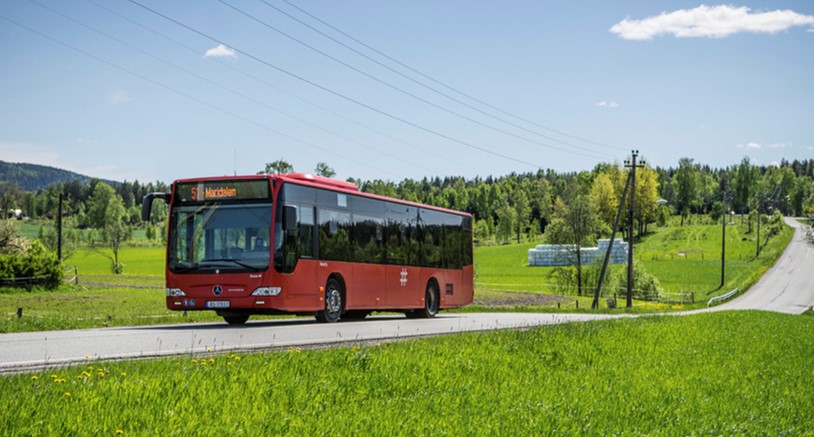 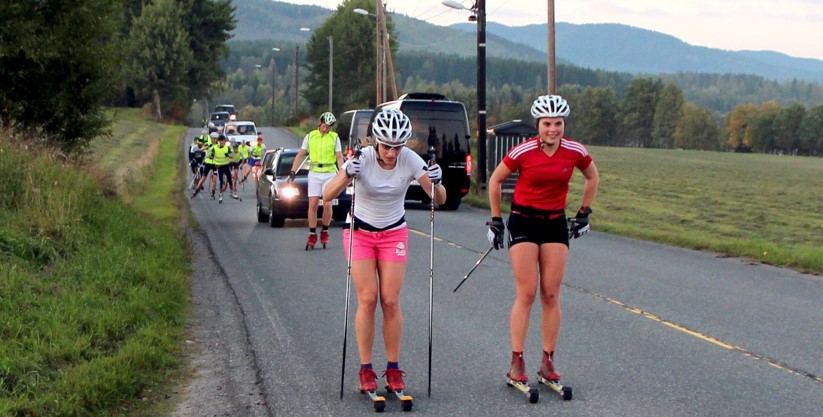 07.03.2022
6
Planforslaget Bakgrunn for anbefaling utvidet skulder maksimumsalternativ 2m
Hentet fra konsekvensutredning (KU):
KU anbefaling: G/S-vei – tilrettelegger for flest mulig grupper myke trafikanter
BYM og MOS anbefaling: Utvidet skulder 
Dagens brukergruppe - treningssyklister og rulleskiløpere 
Tilbakemelding fra treningssyklister – vil ikke benytte seg av en G/S-vei. 
G/S-vei tilrettelegger for en gruppe som ikke benytter seg av veien i særlig grad – fotgjengere
Utvidet skulder vil trygge forholdene til alle grupper myke trafikanter ved at de får et tilbud langs Maridalsveien.  I tillegg bedrer det forholdene for dagens brukergrupper. 
Arealinngrep 
Tungt vektlagt i anbefalingen
Beslaglegger under halvparten så mye areal som G/S-vei 
Utvidet skulder maks 2m: regnes som det tryggeste alternativet.
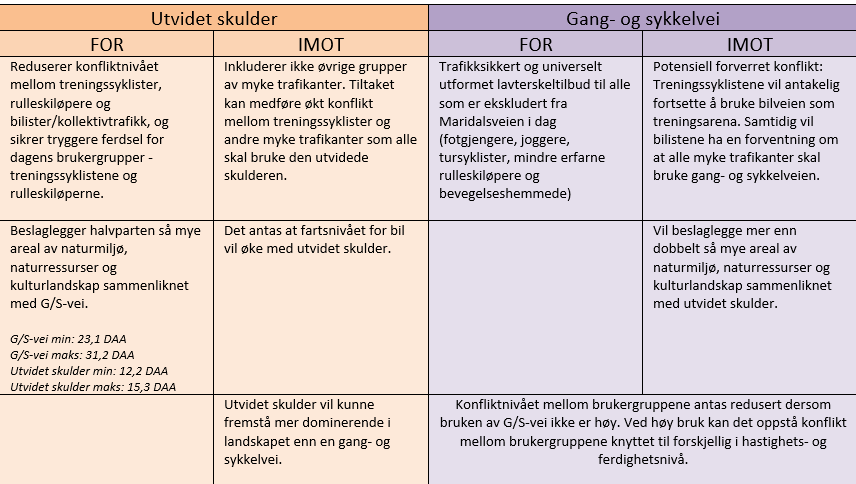 07.03.2022
7
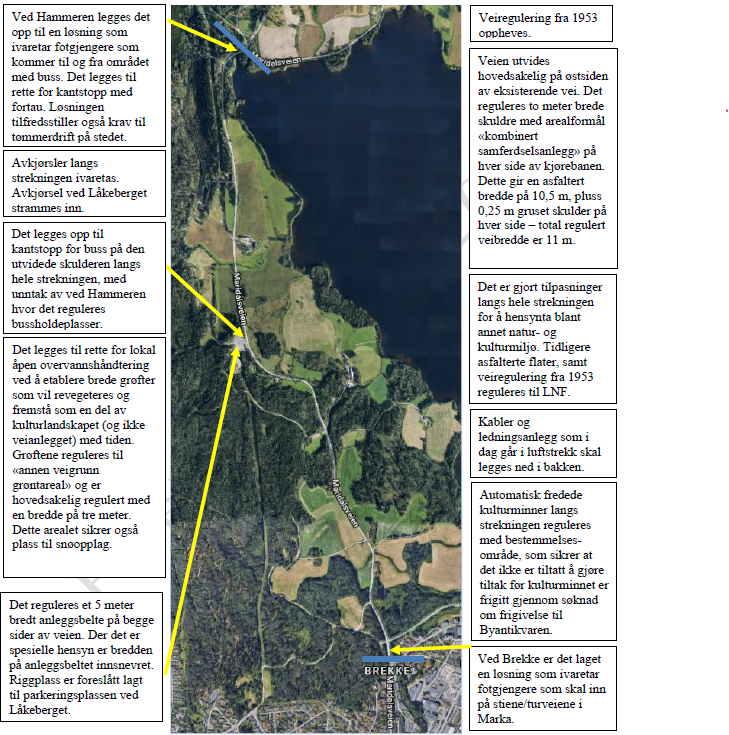 Planforslaget Plangrep
Dagens veibredde varierer mellom 6-8 meter
Ny veibredde 10,5 meter - varierende utvidelse 
Veibanen reguleres til kjørevei
To kjørefelt – 6,5 meter 
Breddeutvidelse enkelte steder – svinger og kurver 
Regulert utvidet skulder 2 meter 
Reguleringsformål «kombinert formål samferdselsanlegg»
For å sikre at alle myke trafikanter kan benytte seg av skulderen
Avbøtende tiltak 
Førende for utformingen av reguleringsplanen
Stort fokus på å utforme tiltaket så skånsomt som mulig.
Hovedvekten av utvidelsen er på østsiden av eksisterende vei, blant annet for å øke avstanden til gårder og husmannsplasser og gå klar av kulturminner.
07.03.2022
8
Planforslaget Plangrep – snitt ny situasjon
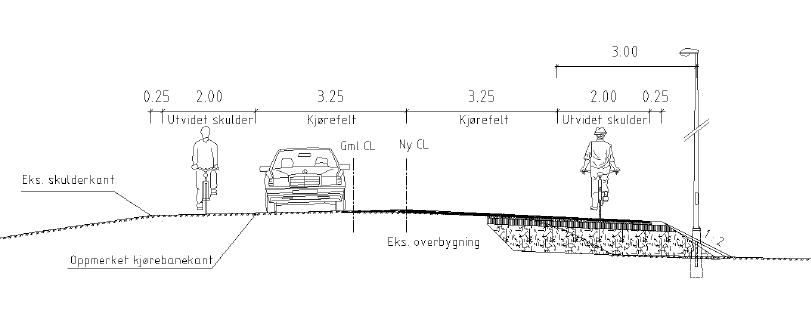 07.03.2022
9
Planforslaget Plangrep – illustrasjon ny situasjon
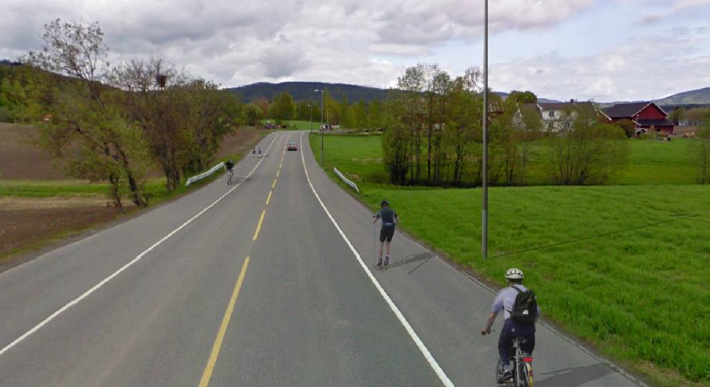 07.03.2022
10
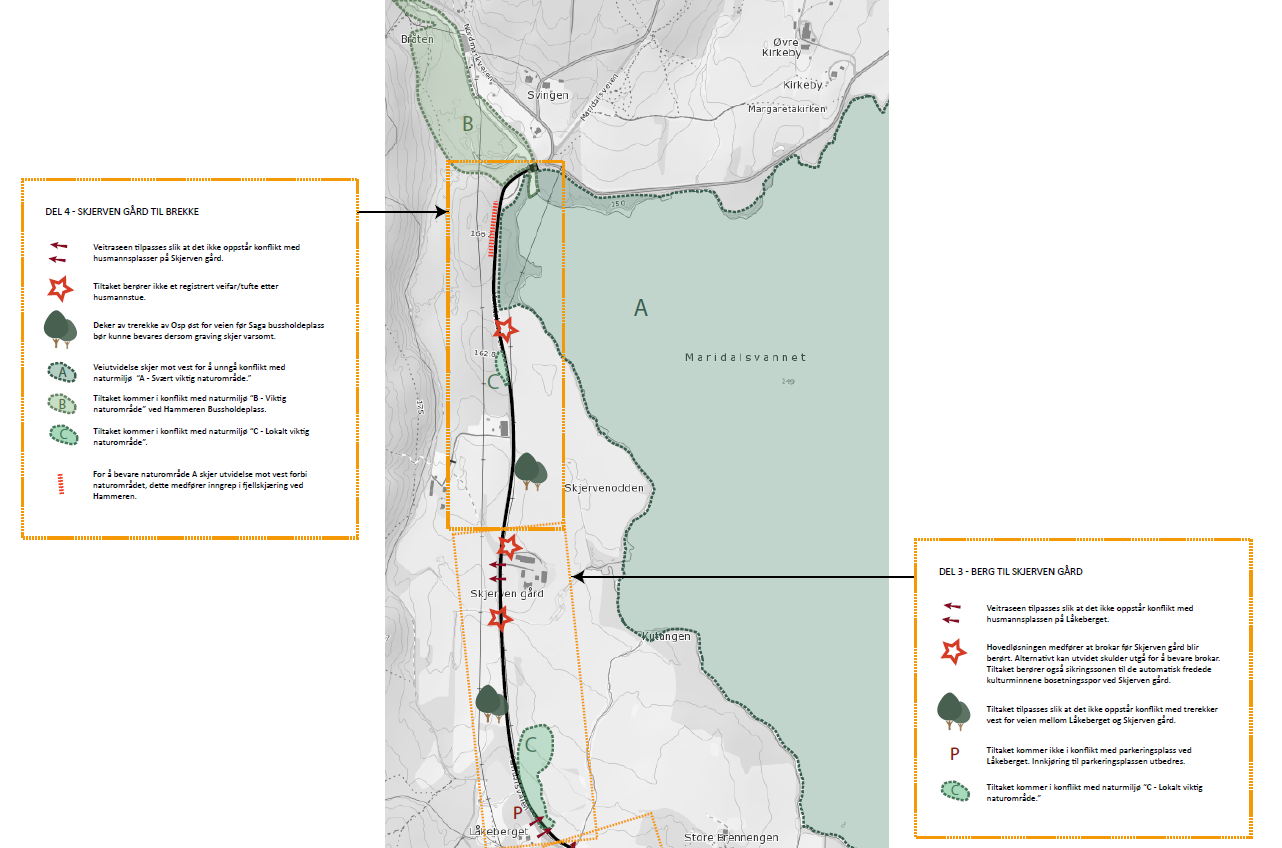 Planforslaget «konflikthefte» – tilpasninger og avbøtende tiltak
07.03.2022
11
Planforslaget «konflikthefte» tilpasninger og avbøtende tiltak
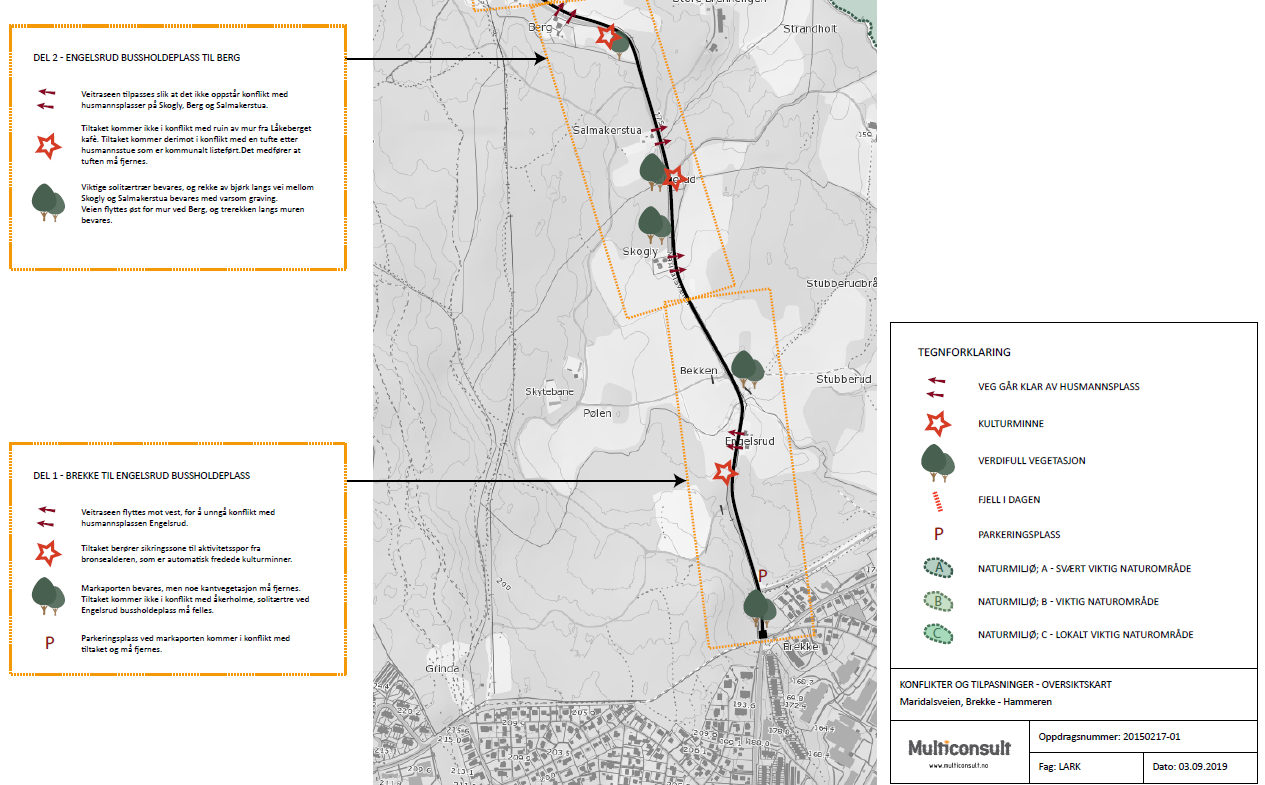 07.03.2022
12
Planforslaget Faglig begrunnelse – utvidet skulder
Betydelige interessemotsetninger 
Vernehensyn
Behov for tilrettelegging for myke trafikanter 
Ulike typer myke trafikanter som ønsker ulike løsninger
Ulike alternativer har vært vurdert i prosessen 
G/S-vei (min/maks)  
Utvidet skulder (min/maks)
Utvidet skulder anbefalt 
Tilrettelegger mest for dagens største brukergrupper – syklister og rulleskiløpere. Bedring også for fotgjengere.  
Arealinngrep: Påvirker kulturminne- og landskapsvern, matjord, biologisk mangfold og naturressurser minst negativt.
Forankret hos BYM og MOS
07.03.2022
13
Planforslaget Faglig begrunnelse – utvidet skulder
Lite utprøvd løsning i Norge 
Parallell turvei – tilbud for gående 
Sikrer et sammenhengende sykkel- og gangtilbud fra Oslo sentrum ut mot friområdene i Marka. 
Gir bedre fremkommelighet og opplevd trafikksikkerhet spesielt for dagens hovedbrukergruppe av myke trafikanter, som er syklister og rulleskiløpere. I tillegg vil løsningen også gjøre Maridalen mer tilgjengelig for gående. 
Positiv virking for friluftsliv, naturopplevelse og idrett.
Tar hensyn til kulturminne- og landskapsvern og matjord
07.03.2022
14
Konsekvenser av planforslaget
I all hovedsak i tråd med overordnede planer og føringerDet må søkes om tillatelse etter verneforskrift for Maridalen og dispensasjon fra naturmangfoldloven § 48- Statsforvalteren myndighet
Landskap og utformingØkt bredde på veien gir en endret visuell karakter. Veien følger terreng, og er justert for å bevare trær og redusere terrenginngrep.
Trafikkforhold og brukergrupperEn bedret situasjon for særlig syklister og rulleskiløpere med økt fremkommelighet og opplevd trafikksikkerhet.Noe bedret situasjon for fotgjengere med mulighet for seperasjon/større avstand til kjørebane.
07.03.2022
15
Konsekvenser av planforslaget
Kulturminner og kulturmiljøTo sikringssoner for automatisk fredede kulturminnene blir berørt. I gjennomføring av planen må disse kulturminnene frigis. Veien utvides mot øst bl.a. for å øke avstand til gårder og husmannsplasser, og forskyves mot vest forbi gårder på østsiden (f.eks. ved Engelsrud). 
Naturmiljø og naturressurserTilpasning av veitrasé, men C-områder (artsrik veikant og beitemark) blir berørt. Tiltaket berører ikke A-områder.Tiltaket vil beslaglegge 7,8 daa registrert dyrka mark og 6,7 daa registrert dyrkbar mark, 2,2 daa registrert innmarksbeite.
ROS- analyseMaridalen drikkevannskilde, ikke registrert kvikkleire (antatt gode grunnforhold), erosjon, anleggsperiode (redusert fremkommelighet, massetransport mm), trafikkulykker.
07.03.2022
16
Veien videre
Med forbehold om at det kan komme endringer
07.03.2022
17